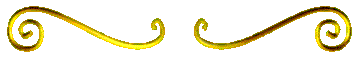 Проект по экономике. «Защита прав потребителей.»
Материал к уроку по обществознанию
для 9 класса 

учитель обществознания МБОУСОШ № 44 
Ст. Северской Северского района 
Краснодарского края

Батурина Юлия Викторовна
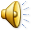 Потребители и их права.
Защита прав потребителей – понятие, недавно вошедшее в нашу действительность. Работы по ее правовому и организационному обеспечению выдвинули ее число основных направлений социально – экономической политики государства.
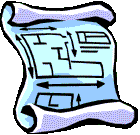 Потребитель имеет право на:
Безопасность товаров и услуг при: 
Использовании; 
Хранении;
Транспортировки;
Не только для жизни, здоровья, имущества, но и для окружающей среды.
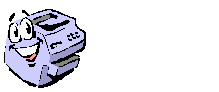 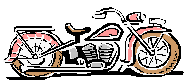 Потребитель в праве обменять непродовольственный товар надлежащего качества на аналогичный товар у продавца, у которого этот товар не подошел по форме, габаритам или по иным причинам.
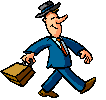 В случае, если аналогичный товар отсутствует в продаже на день обращения потребителя к продавцу, он в праве потребовать возврат денежной суммы за уплаченный товар.
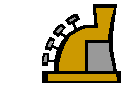 Срок обмена товара ненадлежащего качества 14 дней, не считая дня покупки товара.
Потребитель при обнаружении недостатков в выполненной работе вправе по своему выбору потребовать:
1. Безвозмездное устранение недостатков в выполненной работе;
2. Соответствующего уменьшения вознаграждения за выполненную работу;
3. Безвозмездного изготовления другой вещи из однородного материала такого же качества или повторного выполнения работы;
4. Возмещение понесенных им расходов по исправлению недостатков своими средствами или третьем лицом.
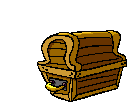 не был в употреблении,
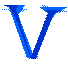 Обмен непродовольственного товара надлежащего качества производится, если указанный товар:
сохранены его товарный вид,
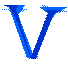 потребительские свойства,
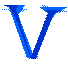 пломбы,
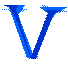 фабричные ярлыки,
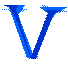 товарный чек, выданные потребителю вместе с проданным указанным товаром.
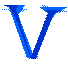 Требования к товарам.
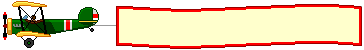 На товары должны устанавливаться сроки службы (годности).
Для обеспечении безопасной реализации товар должен обладать сертификатами.
Изготовитель обязан предоставить потребителю информацию о правильной эксплуатации, хранению и транспортировки.
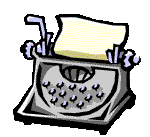 Убытки потребителя
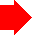 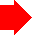 отзыв товара
Нарушение требования
Подлежат возмещению изготовителем в полном объеме.
Общественная защита потребителя.
Общественная защита потребителя осуществляется организациями потребителей, которые создаются как по территориальному признаку (районные, городские), так и в зависимости от конкретного интереса группы потребителей (например, автолюбителей).
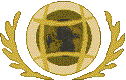 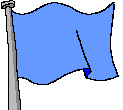 Они могут объединяться в союзы, конфедерации и т. д. Так, в настоящее время на территории России существует общественная организация «Союз потребителей Российской Федерации».
Заключение.
Правительством РФ был создан закон «О защите прав потребителей», содержащие нормы о защите прав потребителей.
Такие акты отражали интересы производителей и продавцов, что привело к ущемлению прав потребителей. Закон «О защите прав потребителей» позволил прекратить такую практику.
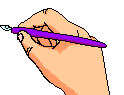 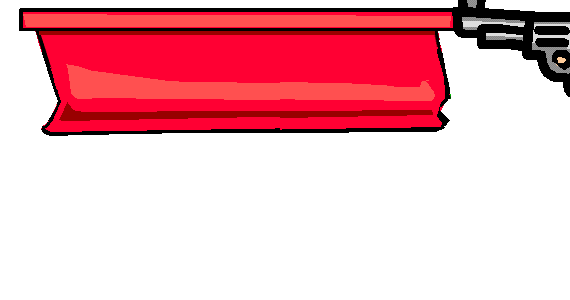 Конец.
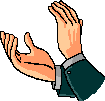